An extremely simple introduction to ggplot2
Zhen Cao
Why ggplot2 ?
ggplot2 is based on grammar of graphics, which is quite simple and elegant.

So using ggplot2, it is easy to turn your idea in to a real-world plot within just several seconds.

ggplot2 has well-tuned default parameters, which enables you to make plots of publishable level within several minutes.

Nowadays ggplot2 has a very large community!
[Speaker Notes: 为什么讲画图？很多学生都是新来的，在没有真正发表一篇文章之前，都不容易理解plot for publish的真正要求
为啥ggplot2?如上]
ggplot2 is based on grammar of graphics
Key components of a layered graph
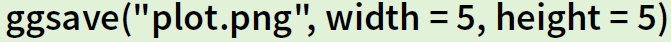 What is the dataset for ggplot2 ?								—mpg data
Rows: samples    Columns: descriptions
Building a scatterplot
ggplot(mpg, aes(x = displ, y = hwy, color = factor(cyl))) +  geom_point()
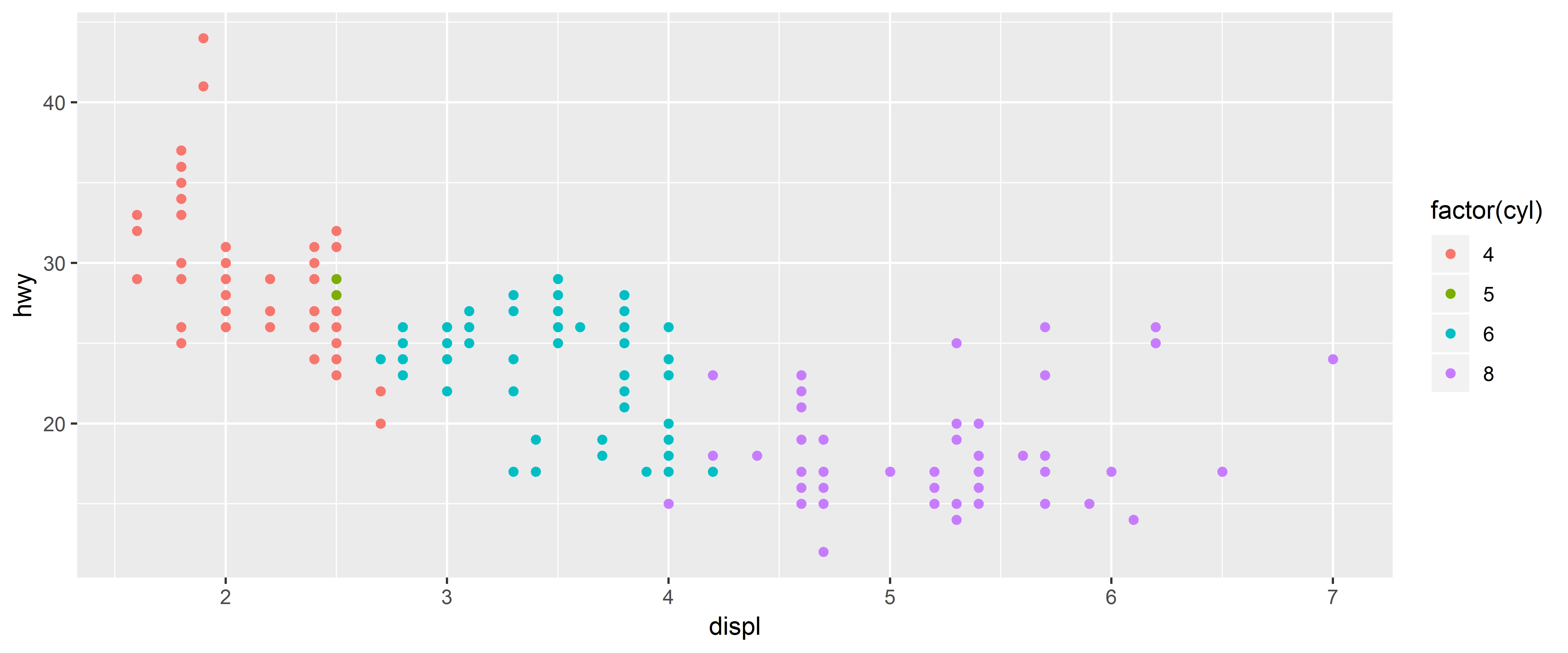 Mapping aesthetics to data
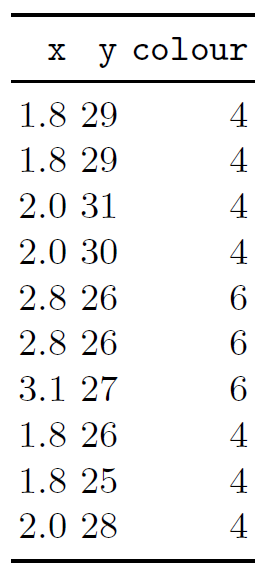 As well as a horizontal and vertical position, each point also has a size, a colour and a shape. 

These attributes are called aesthetics, and are the properties that can be perceived on the graphic.
ggplot(mpg, aes(x = displ, y = hwy, color = factor(cyl))) +  geom_point()
geom—type of the plots
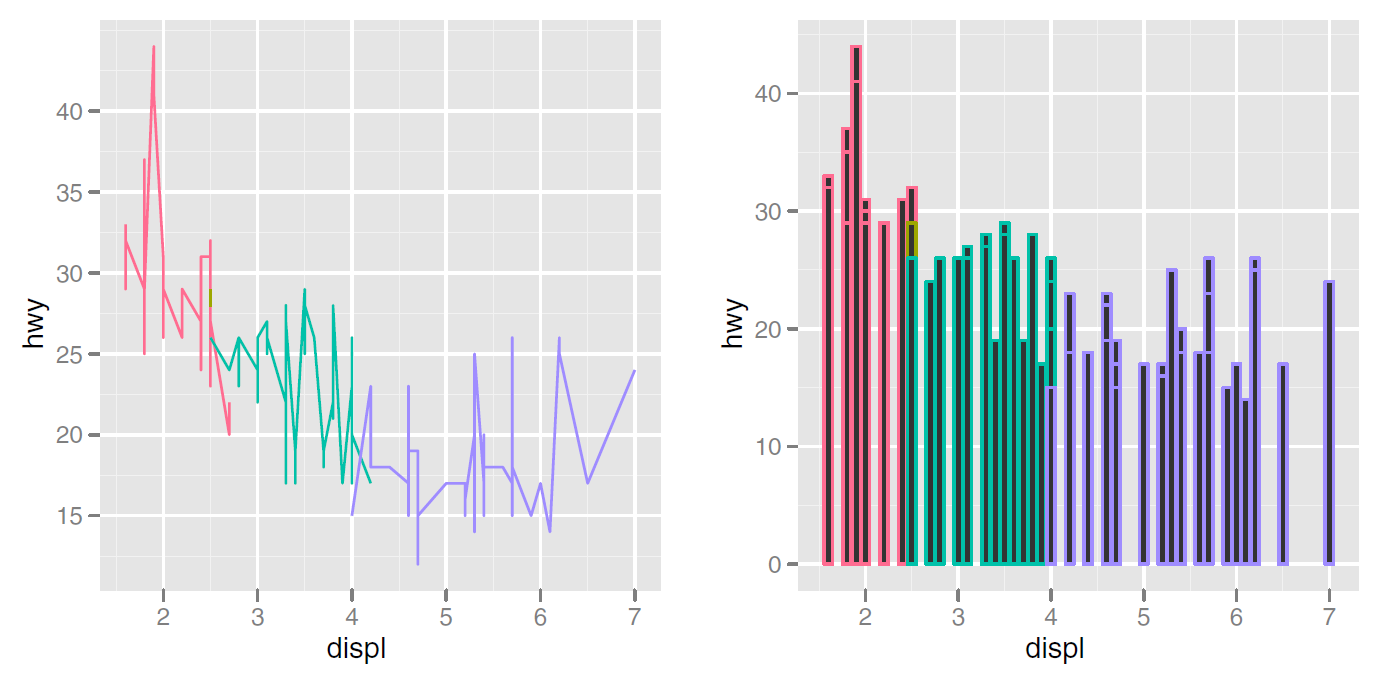 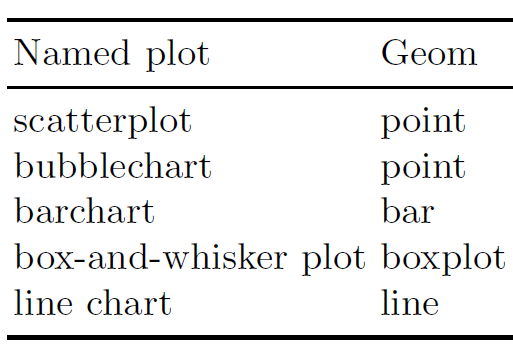 Non-sense, grammatically valid pictures
A more complicated picture
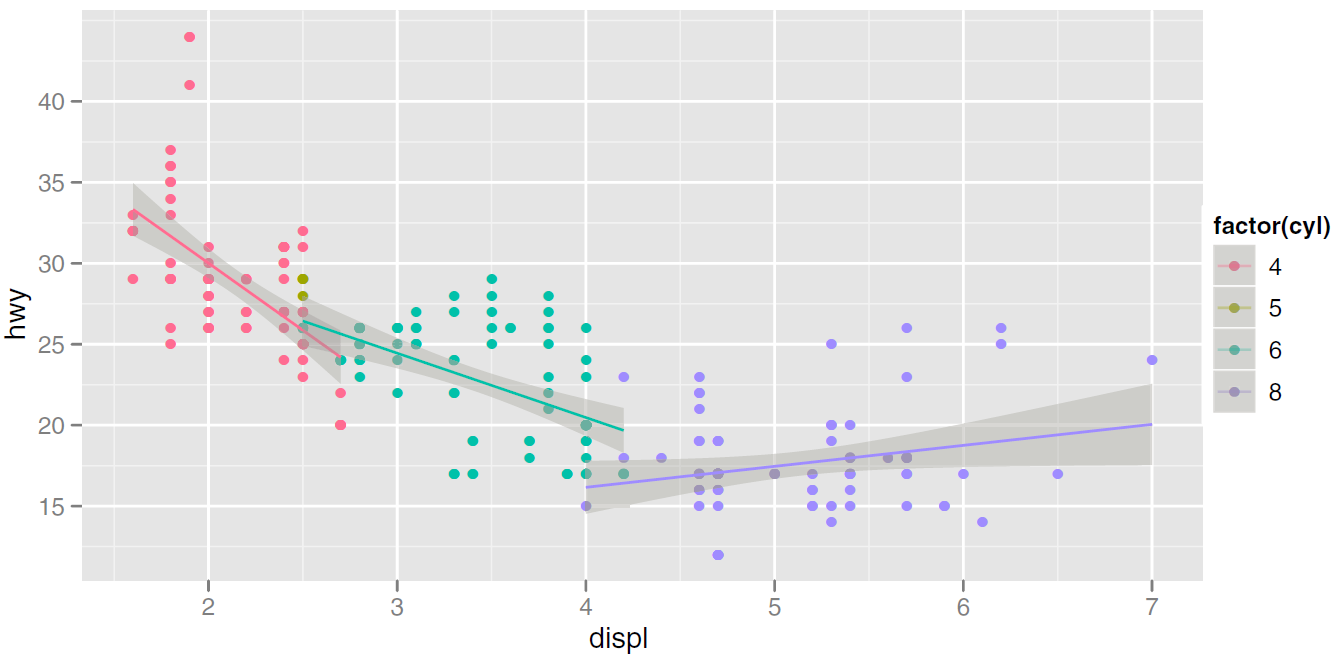 Scaling
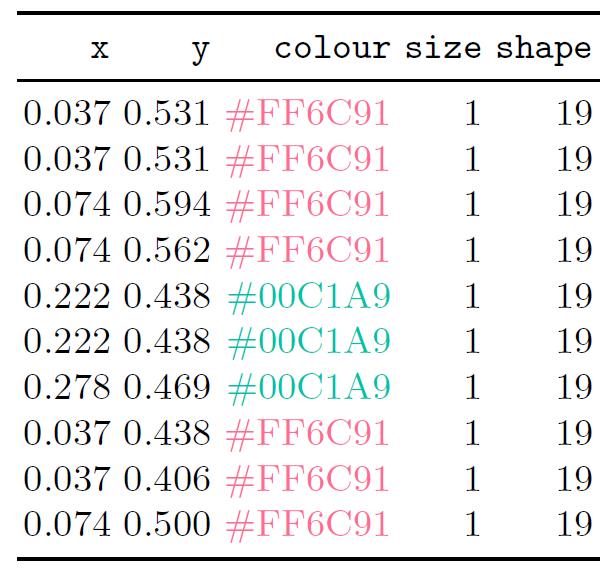 The values in previous table  have no meaning to the computer.

We need to convert them from data units (e.g., litres, miles per gallon and number of cylinders) to physical units (e.g., pixels and colours) that the computer can display.
[Speaker Notes: 假定坐标系就是笛卡尔坐标系]
A more complex plot—stat + facet
How is geom_smooth plotted ?
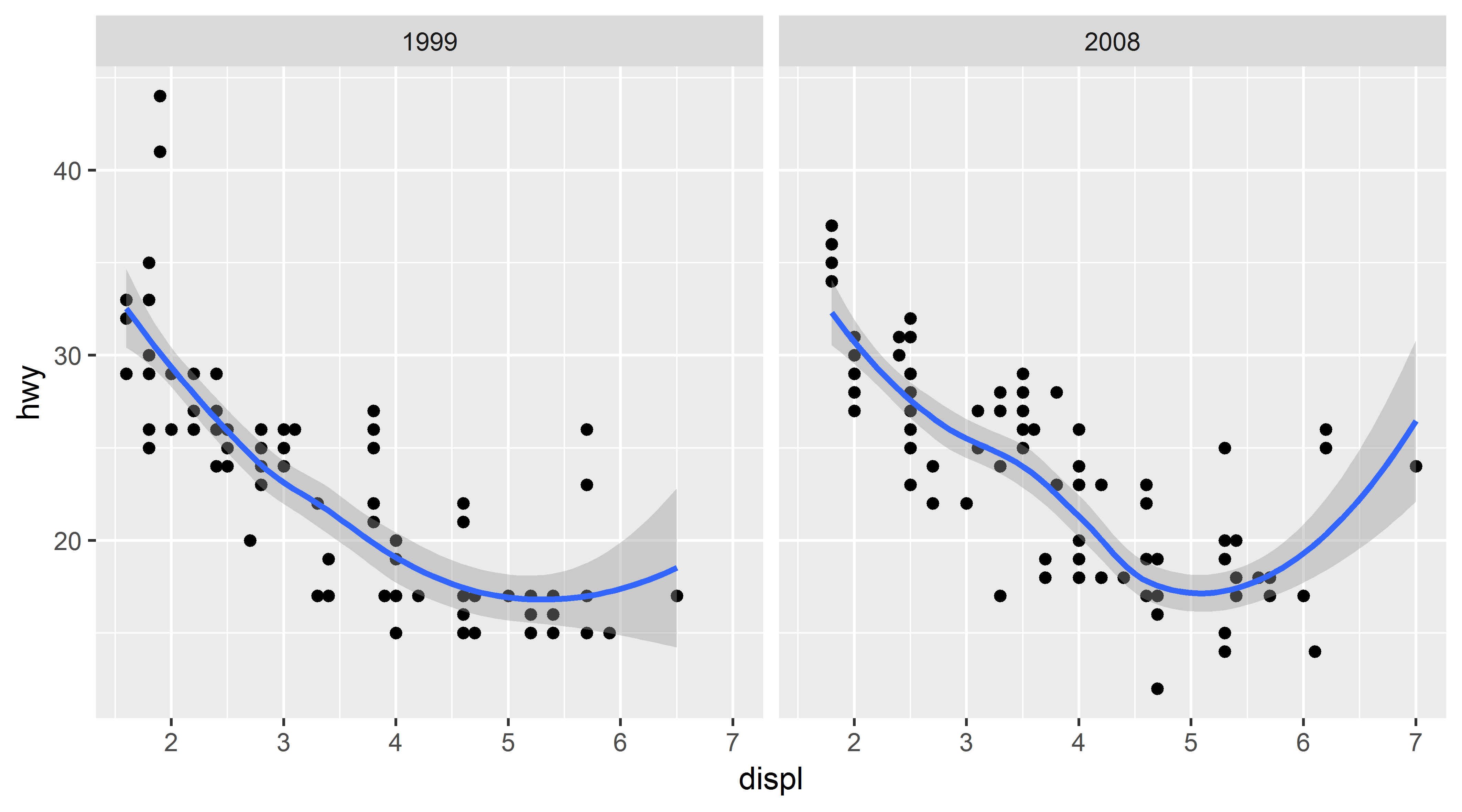 ggplot(mpg, aes(x = displ, y = hwy)) + 
  geom_point() +
  geom_smooth() +
  facet_wrap(. ~ year)
Scaling actually occurs in three parts: transforming, training and mapping.
Schematic description of the plot generation process
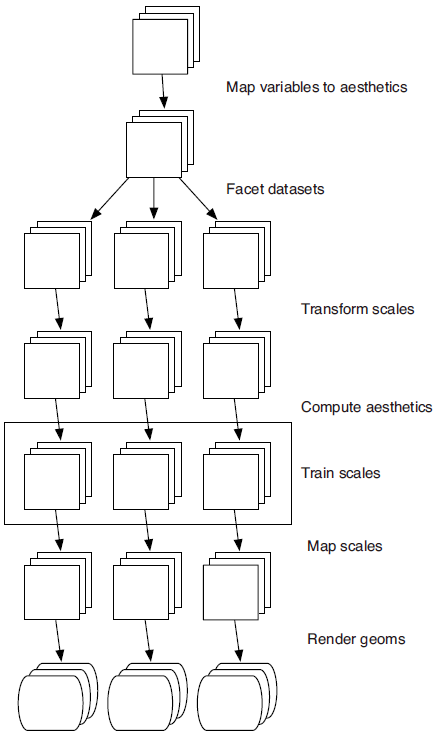 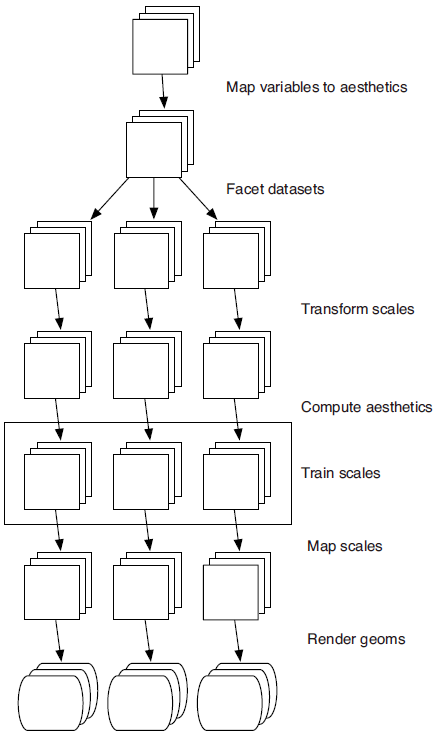 Components of the layered grammar
Layers
data and aesthetic mapping
a statistical transformation (stat)
a geometric object (geom)
and a position adjustment
Scales
Coordinate system
Faceting
[Speaker Notes: 请尽量不要用layer函数，新手多用geom_XXX,老手可以用用stat_XXX]
Layers: build a plot layer by layer
A simple example
A standard model
ggplot(mpg, aes(x = displ, y = hwy)) + 
  geom_point(stat = “identity”,
		position = “identity”)
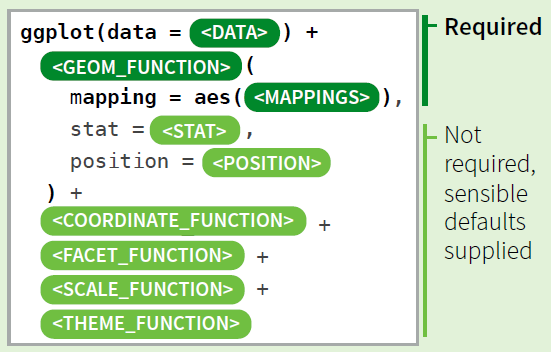 ggplot(mpg, aes(x = displ, y = hwy)) + 
  geom_point() +
  geom_line()
geom with default stat (some examples)
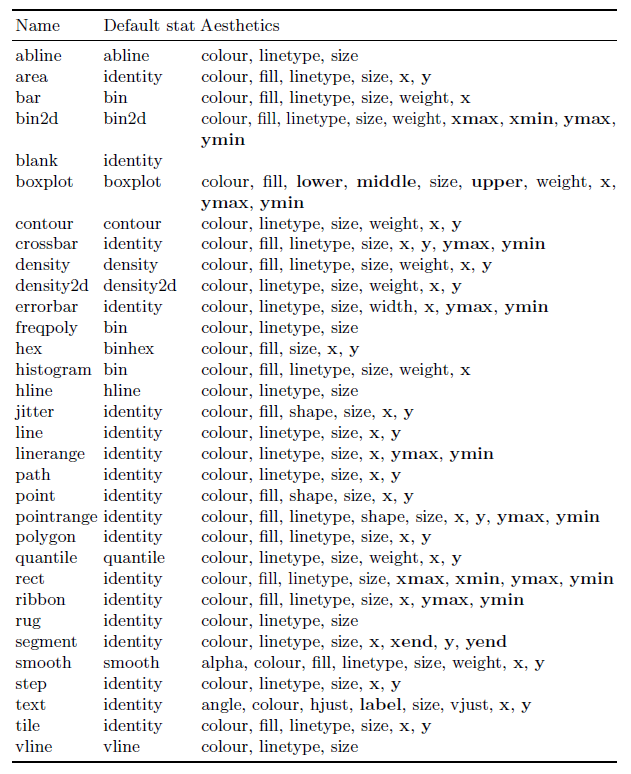 Aesthetic mappings: setting v.s. mapping
p <- ggplot(mtcars, aes(mpg, wt))
p + geom_point(colour = "darkblue")
p + geom_point(aes(colour = "darkblue"))
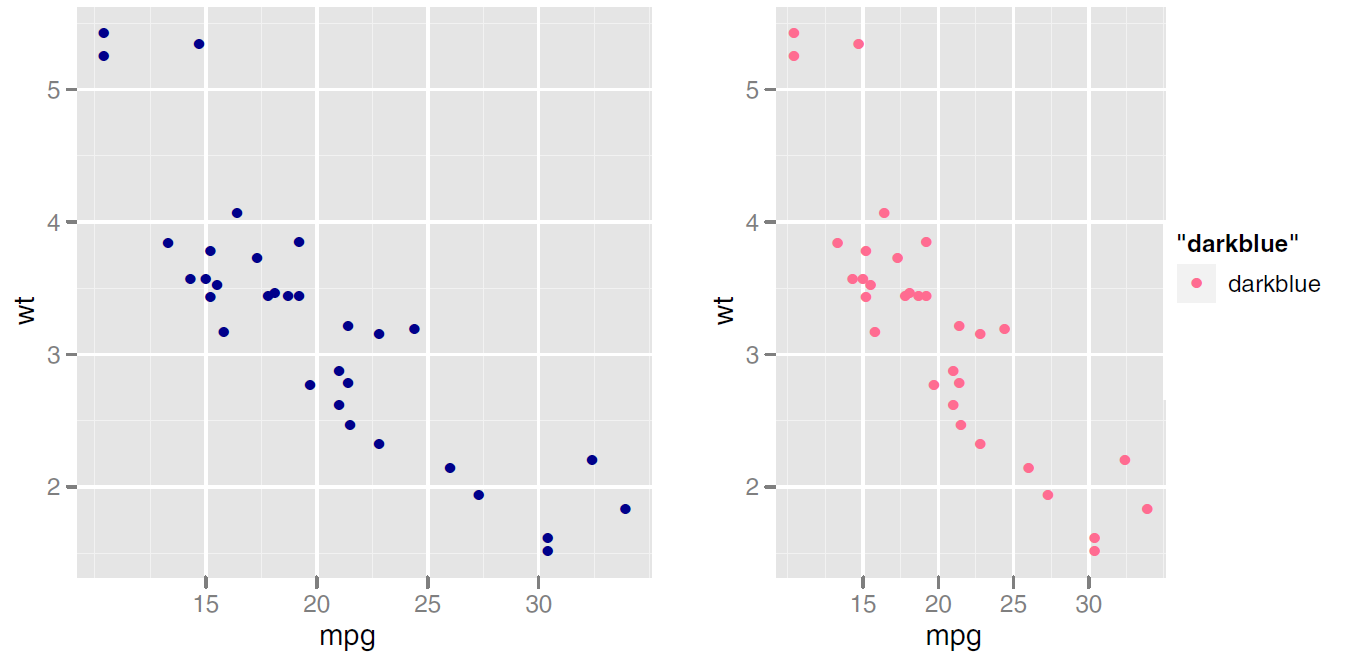 Position adjustments
stack
fill
dodge
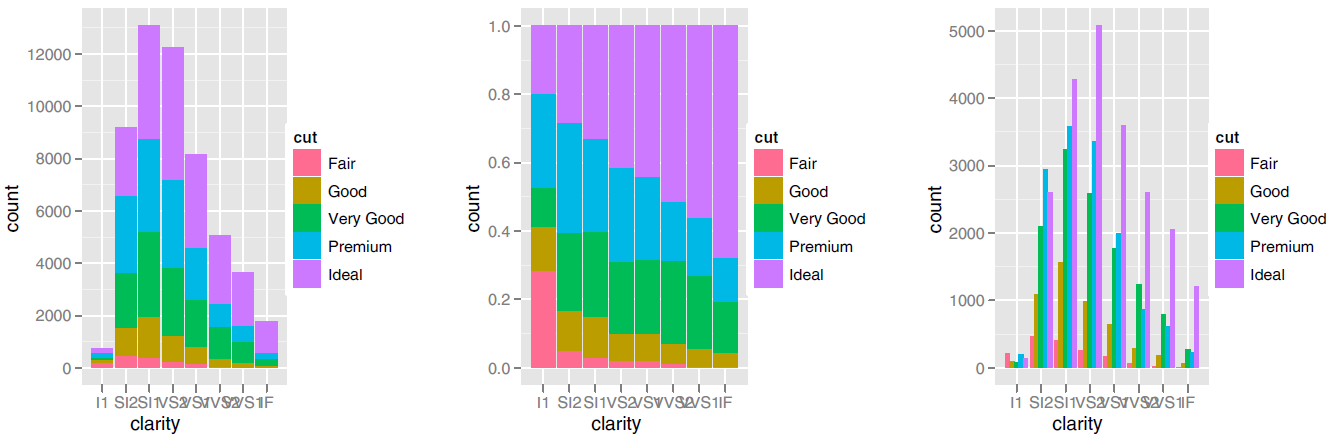 Scales, axes and legends
Usage: scale_xxx_yyy

xxx: x, y, color, fill, linetype

yyy: see the table
[Speaker Notes: Scale_xx_manual: 走向高手进阶之路]
A simple example for discrete color scale
scale_color_hue()
scale_color_grey()
scale_fill_brewer(palette = "Spectral")
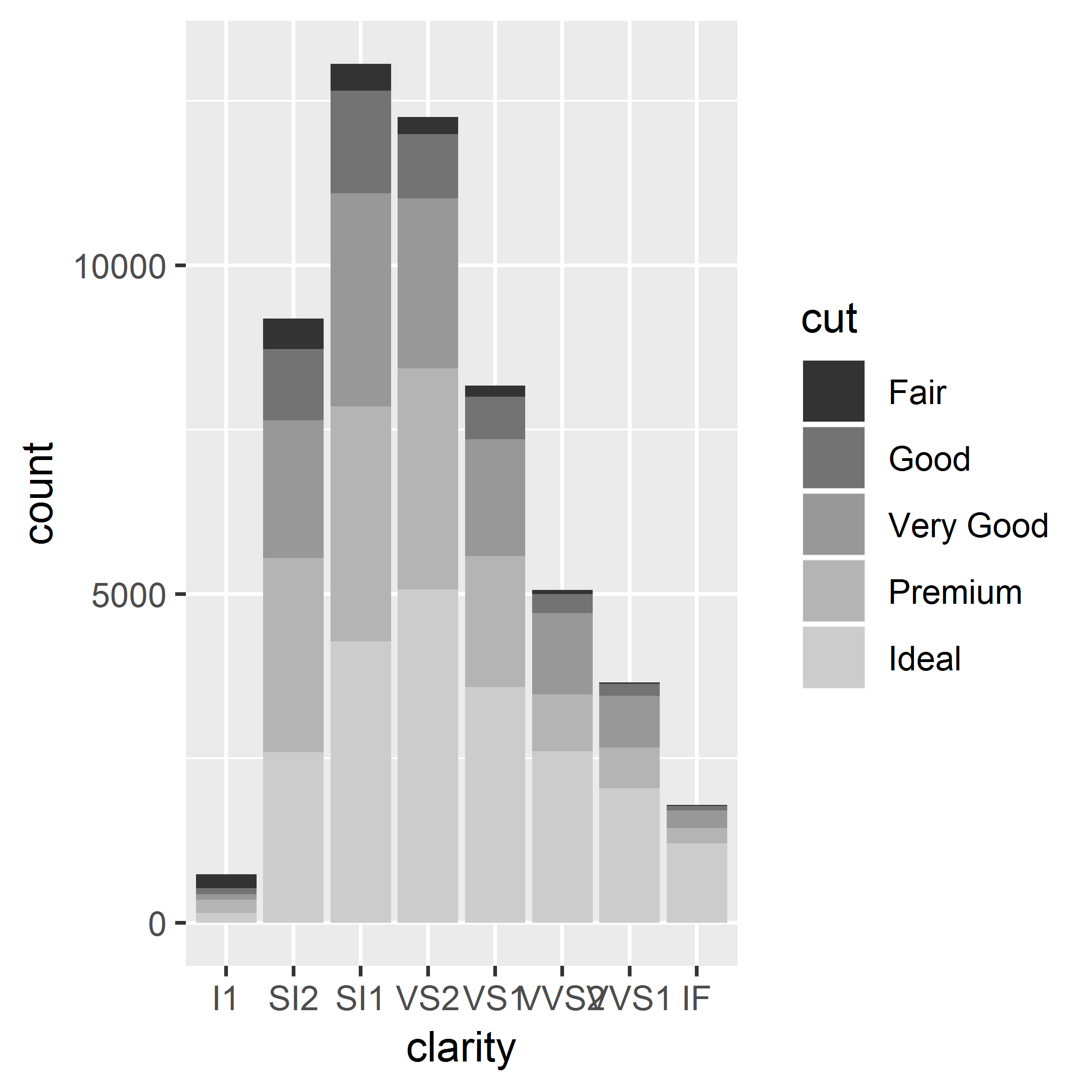 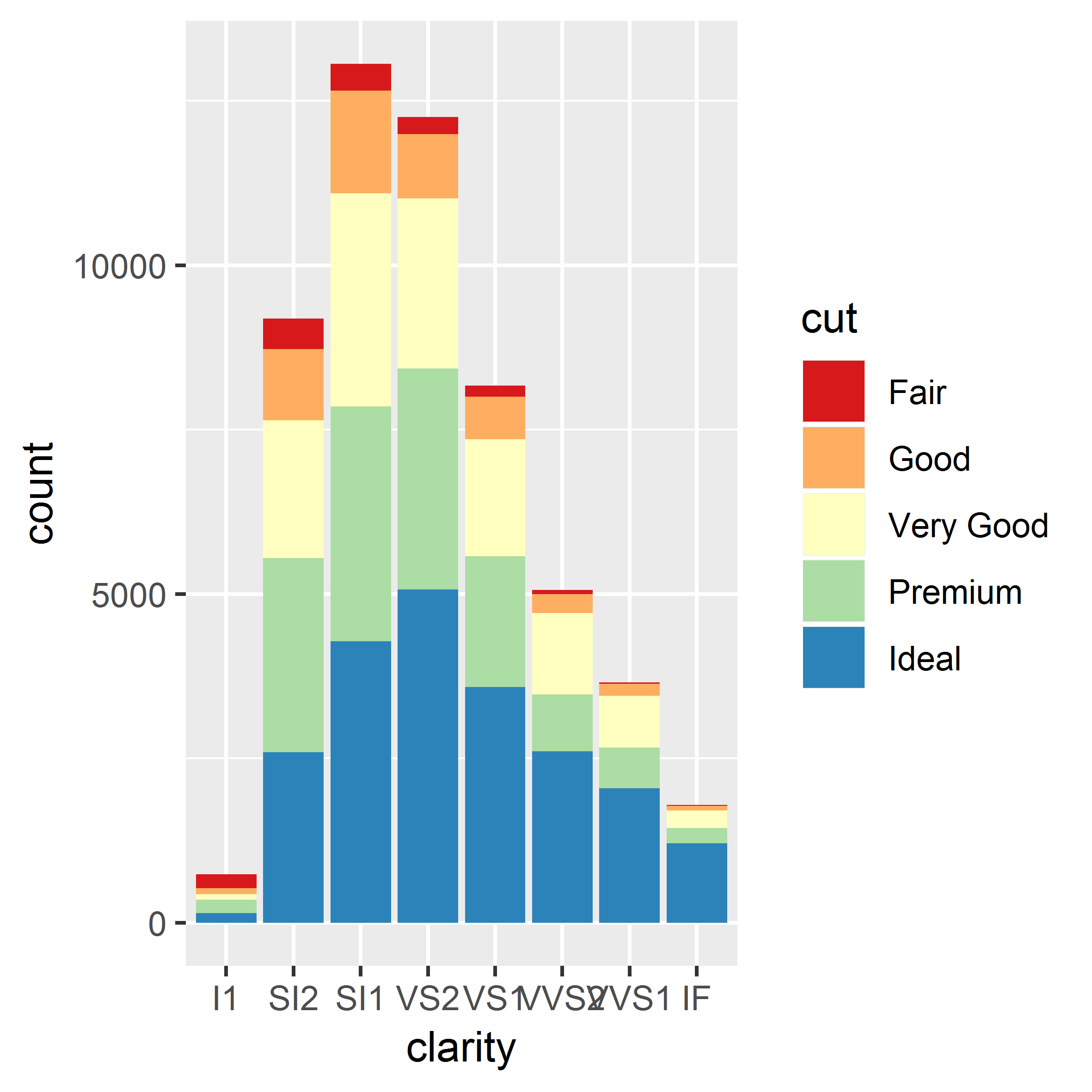 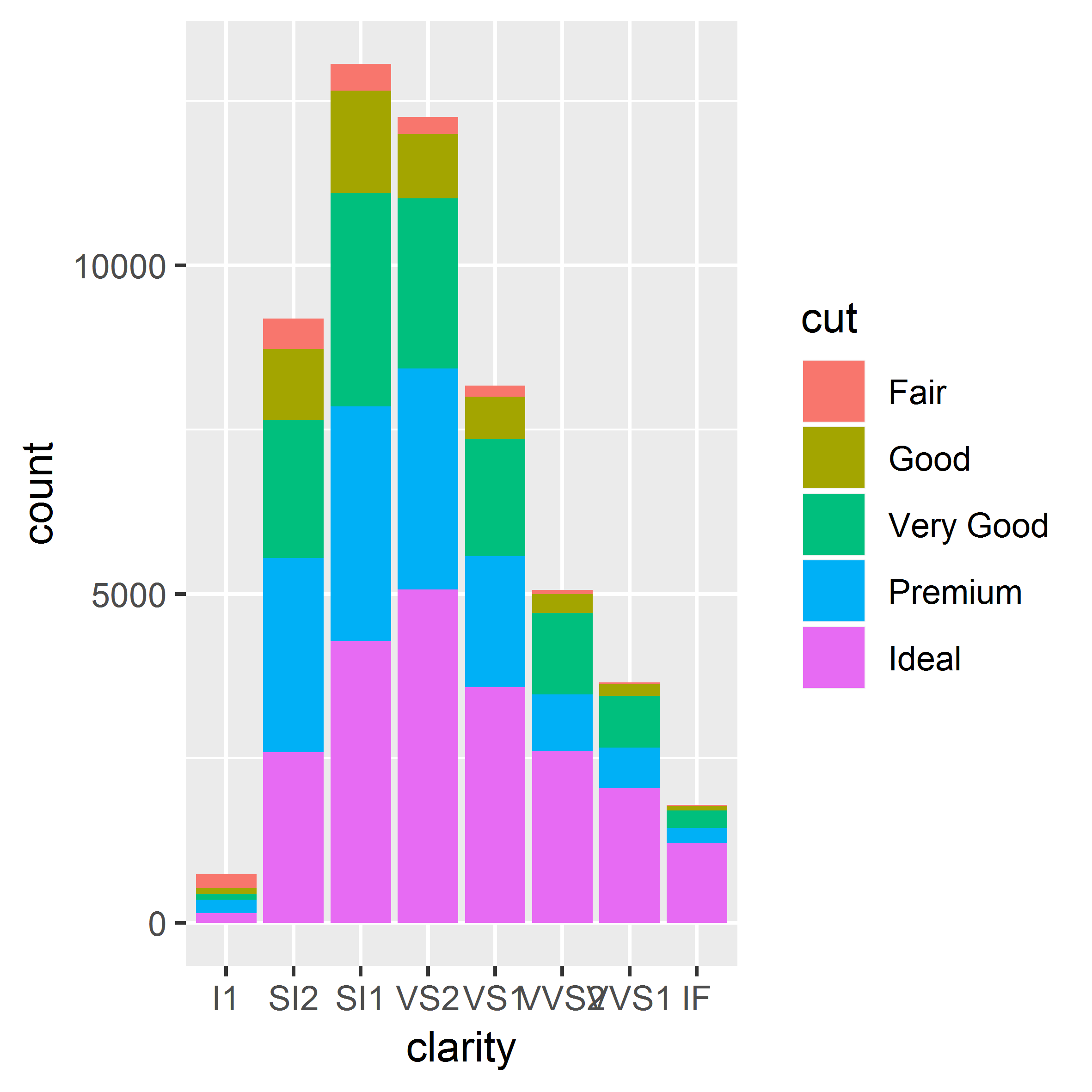 Some details: common argument
name, limits, breaks + labels
scale_fill_hue(breaks = c("Fair", "Good", "Very Good", "Premium", "Ideal"), labels = c("A", "B", "C", "D", "E"))
scale_color_hue(name = “Jack”)
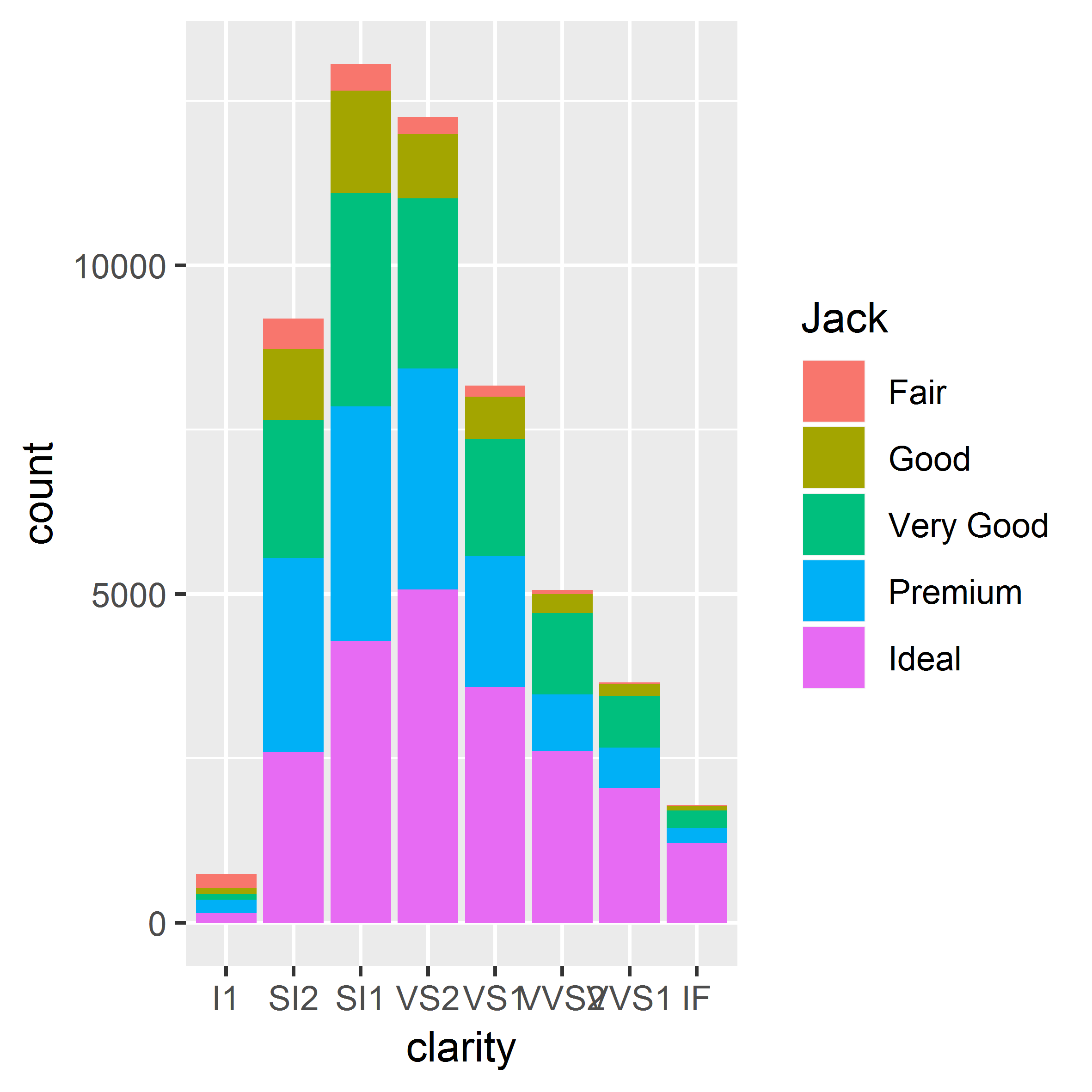 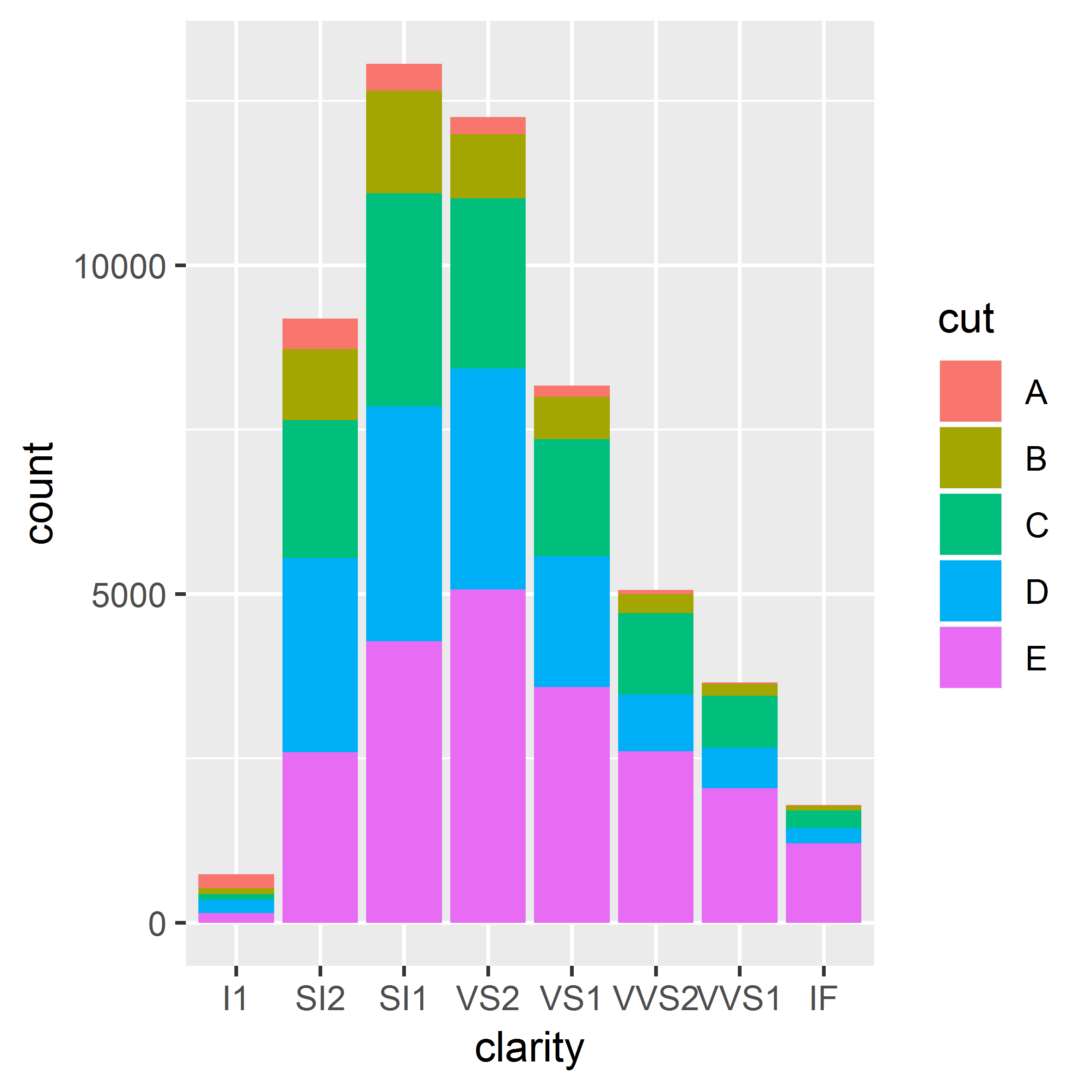 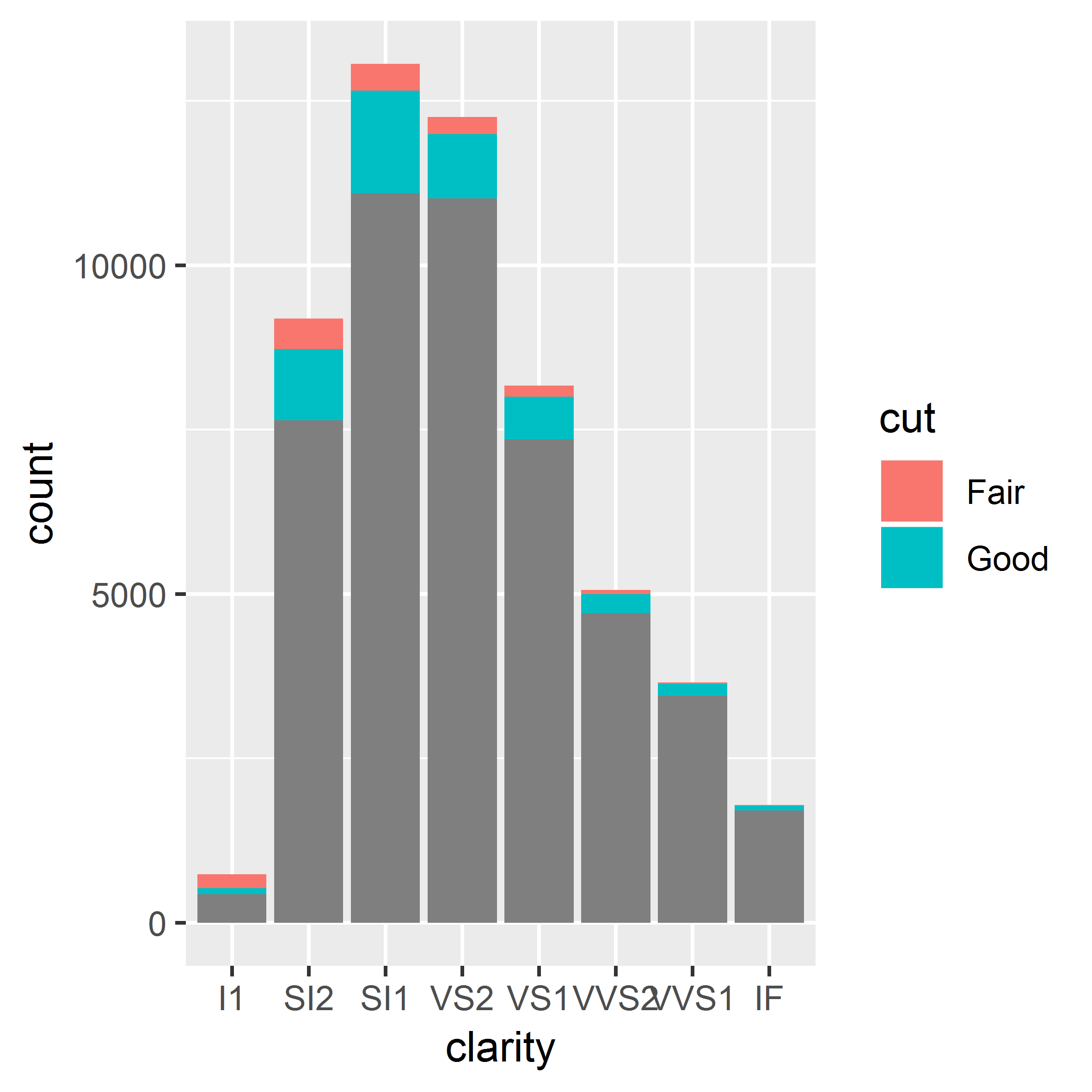 scale_color_hue(limits = c("Fair", "Good"))
Positioning—Faceting
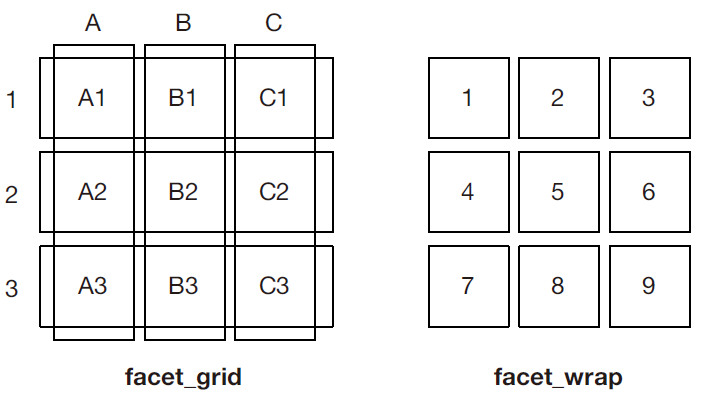 A simple example for facet_wrap
Please be caution when using facet. The picture will be extremely big.
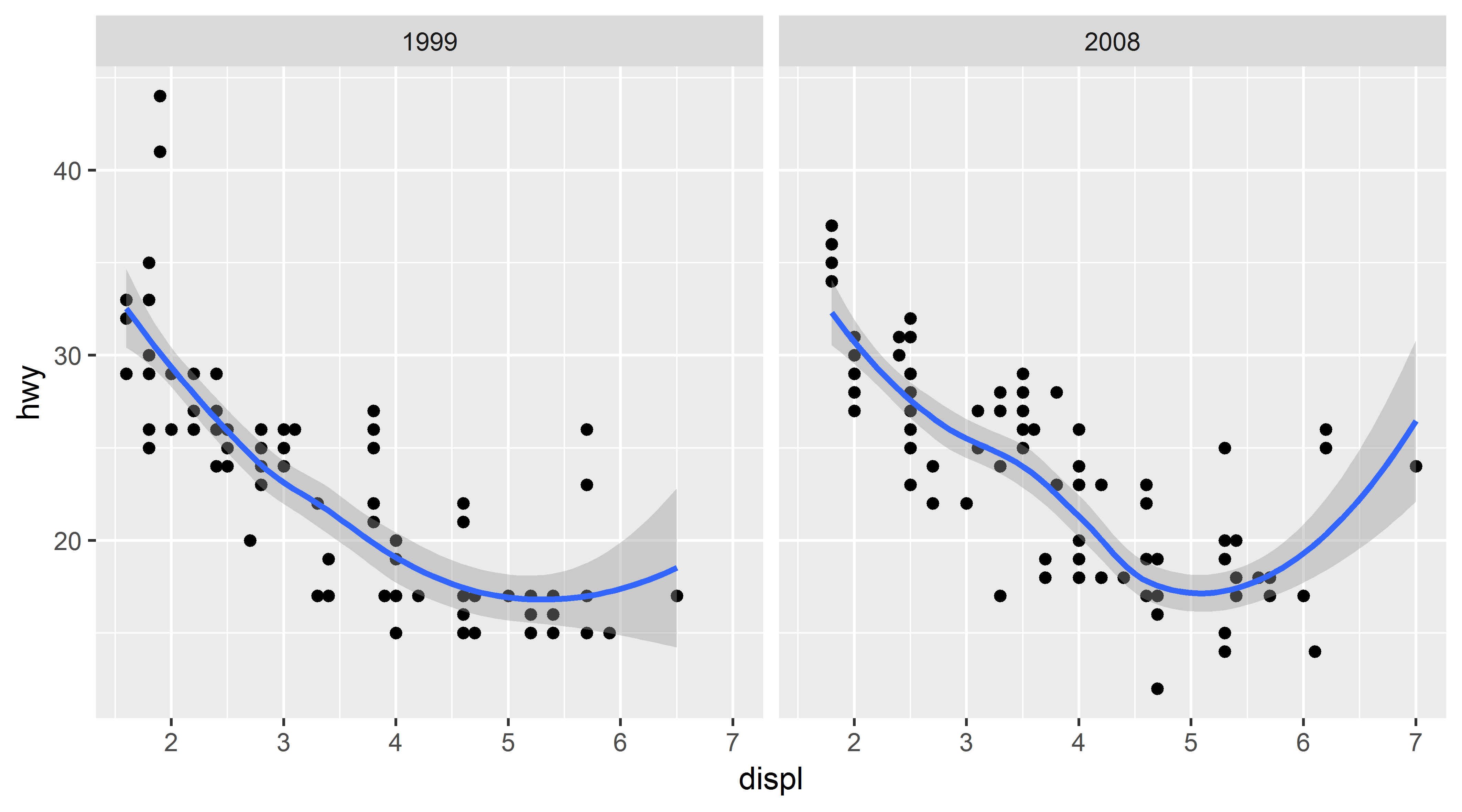 ggplot(mpg, aes(x = displ, y = hwy)) + 
  geom_point() +
  geom_smooth() +
  facet_wrap(. ~ year)
Coordinate systems
polar with x position mapped to angle
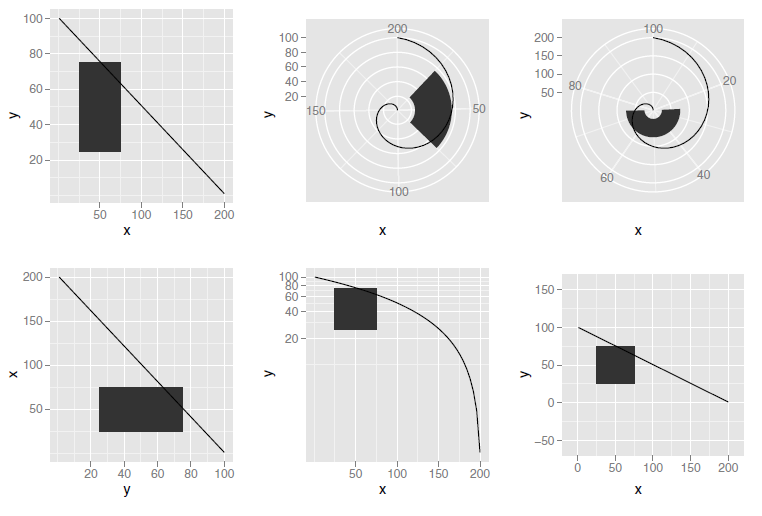 Cartesian
polar with y position mapped to angle
flipped
equal scale
Usage: coordinate_XXX
transformed with log in y direction
Polishing your plots for publication								—Theme
Usage: theme(), theme_XXX()
A simple example
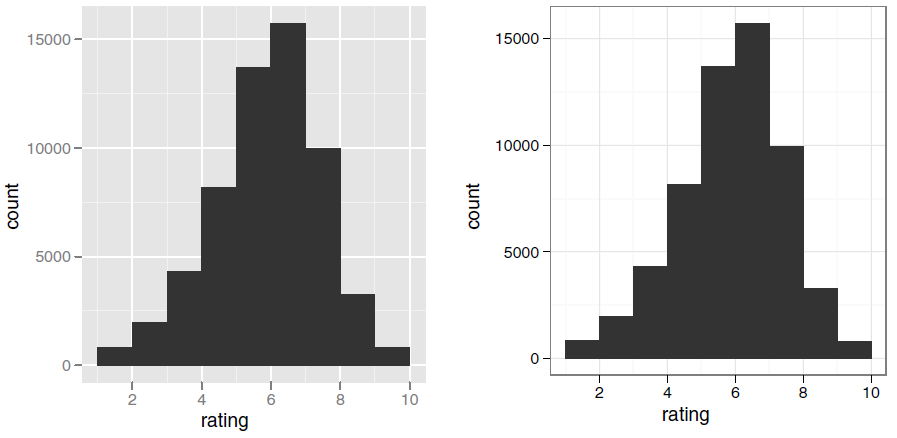 theme_grey()
theme_bw()
A selection of the most important elements
Theme elements and element functions
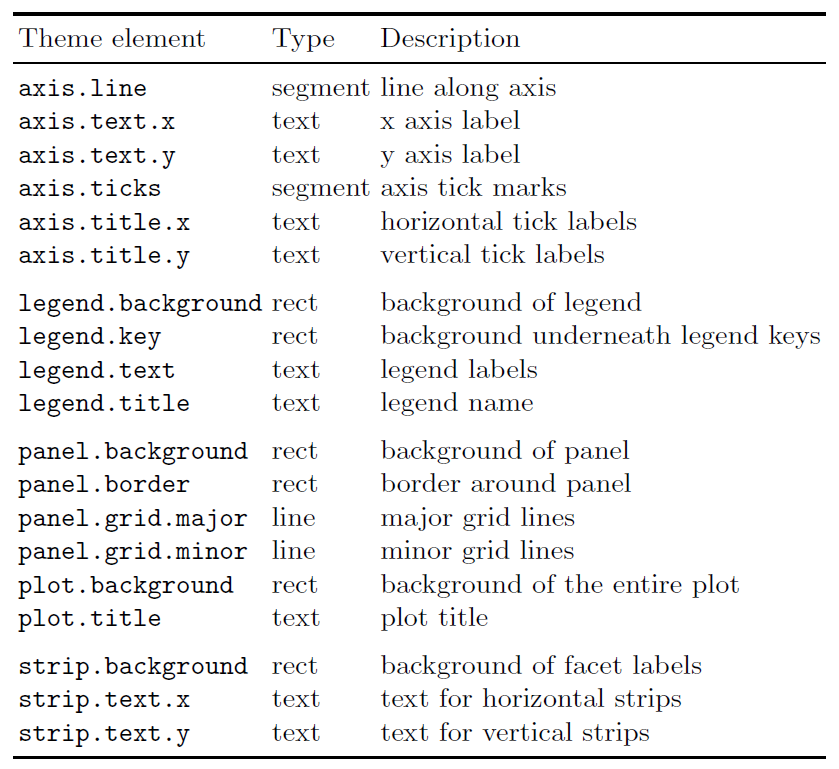 Summary—only four steps
Prepare your data

plot your geom

Adjust your theme

Save the plots out
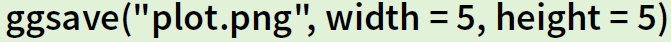 Some examples using diamond dataset
Point and smooth
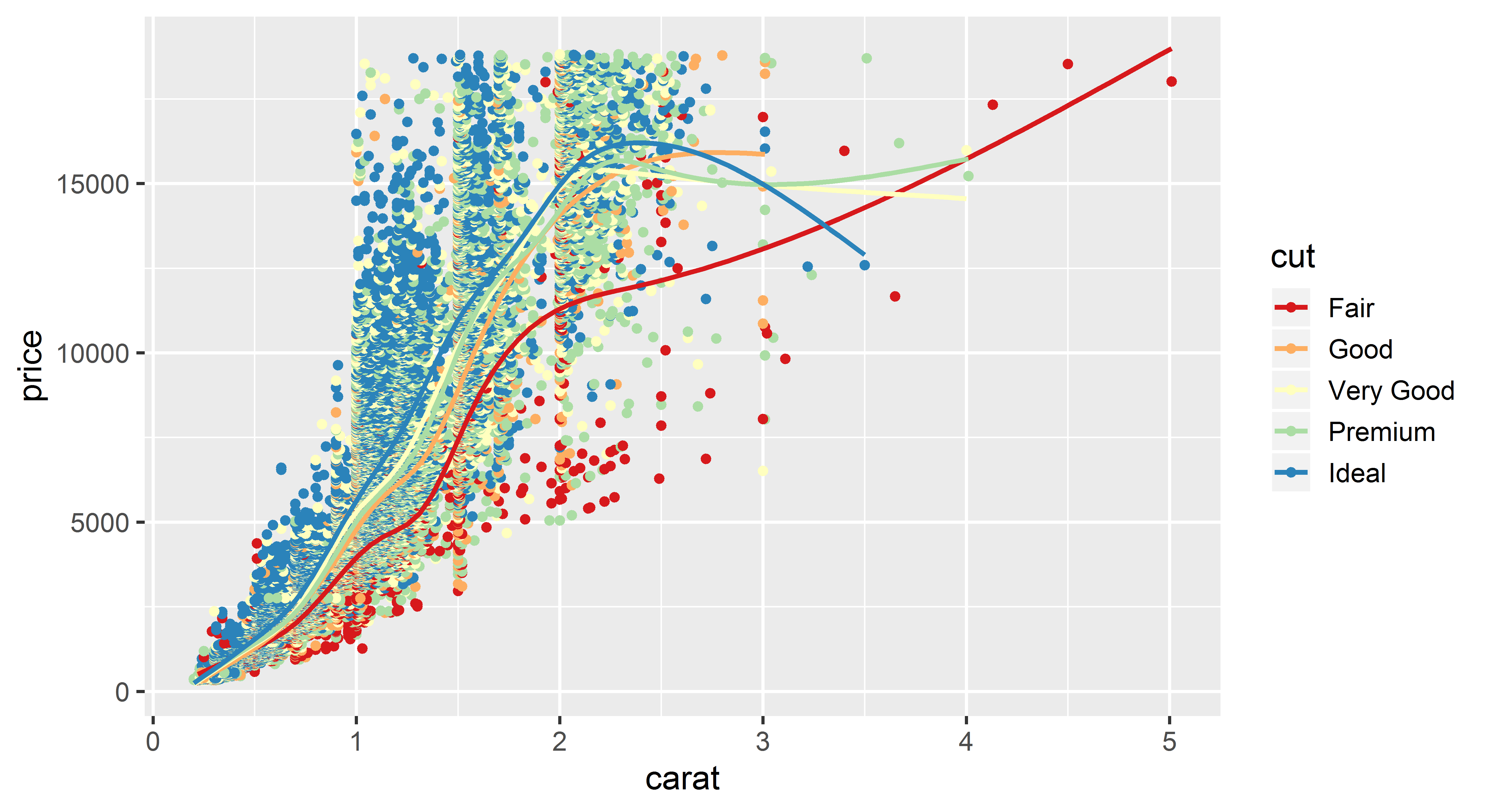 ggplot(diamonds,aes(carat, price, color = cut)) +
  geom_point() +
  geom_smooth(se = 0) +
  scale_color_brewer(palette = "Spectral") +
  theme_grey(14)
Standard boxplot
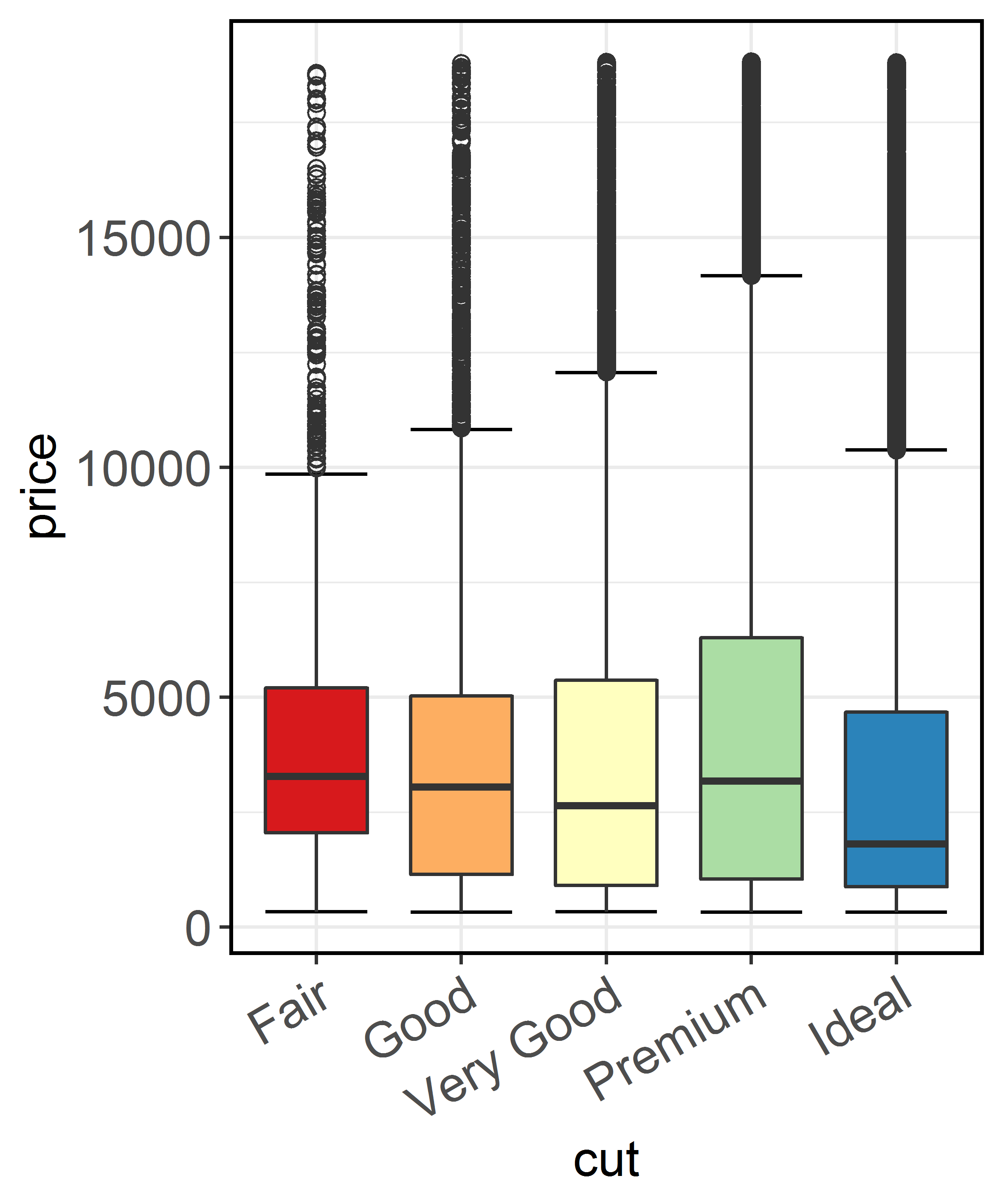 ggplot(diamonds, aes(cut, price, fill = cut)) +
  stat_boxplot(geom = "errorbar", width = 0.7) +
  geom_boxplot(width = 0.7, outlier.size = 2, outlier.shape = 1) +
  scale_fill_brewer(palette = "Spectral") +
  theme_bw(14) + theme(
    axis.text.x = element_text(angle = 30, hjust = 1, vjust = 1), 
    legend.position = "none")
Violin
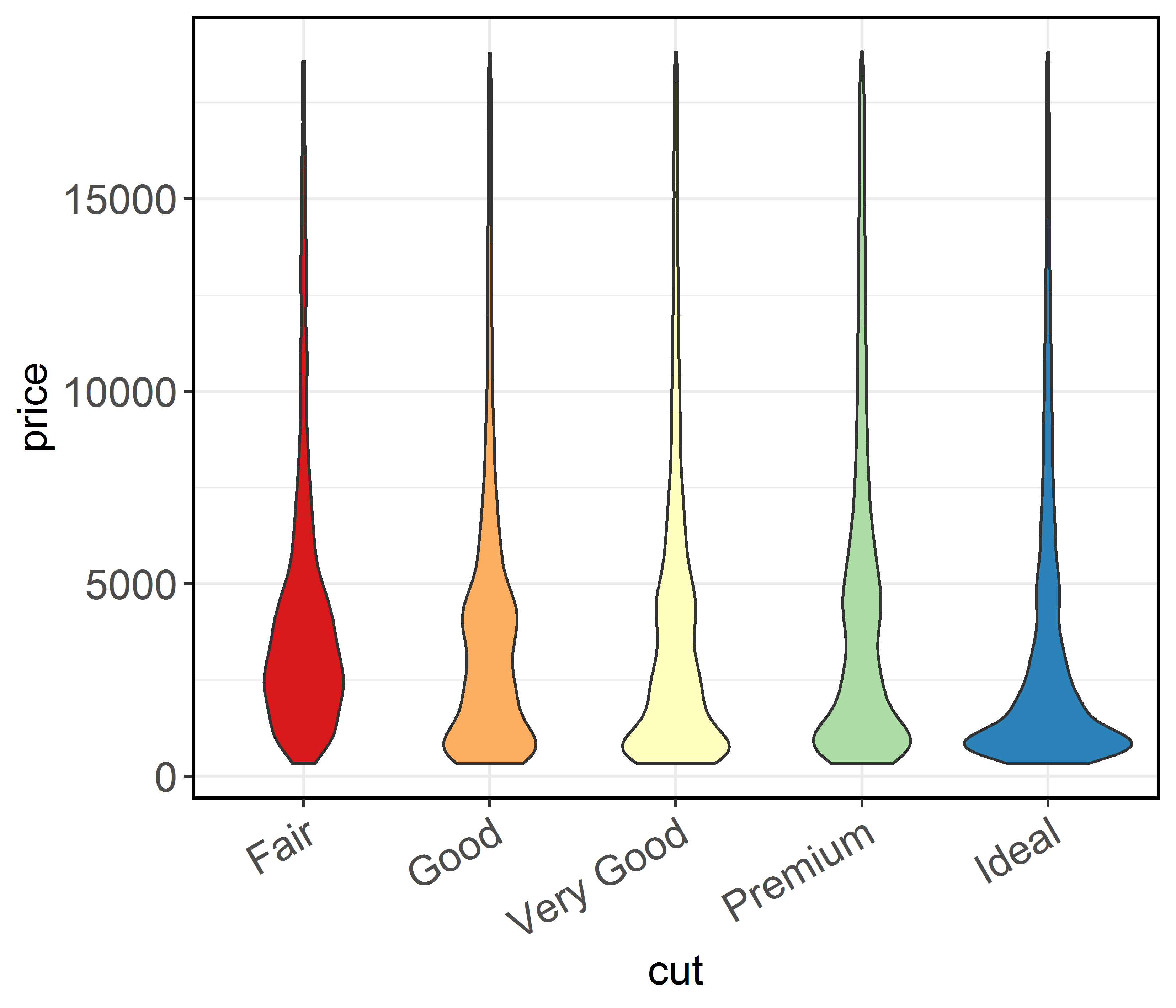 ggplot(diamonds, aes(cut, price, fill = cut)) +
  geom_violin(width = 0.7) +
  scale_fill_brewer(palette = "Spectral") +
  theme_bw(14) + theme(
    axis.text.x = element_text(angle = 30, hjust = 1, vjust = 1), 
    legend.position = "none")
Bar
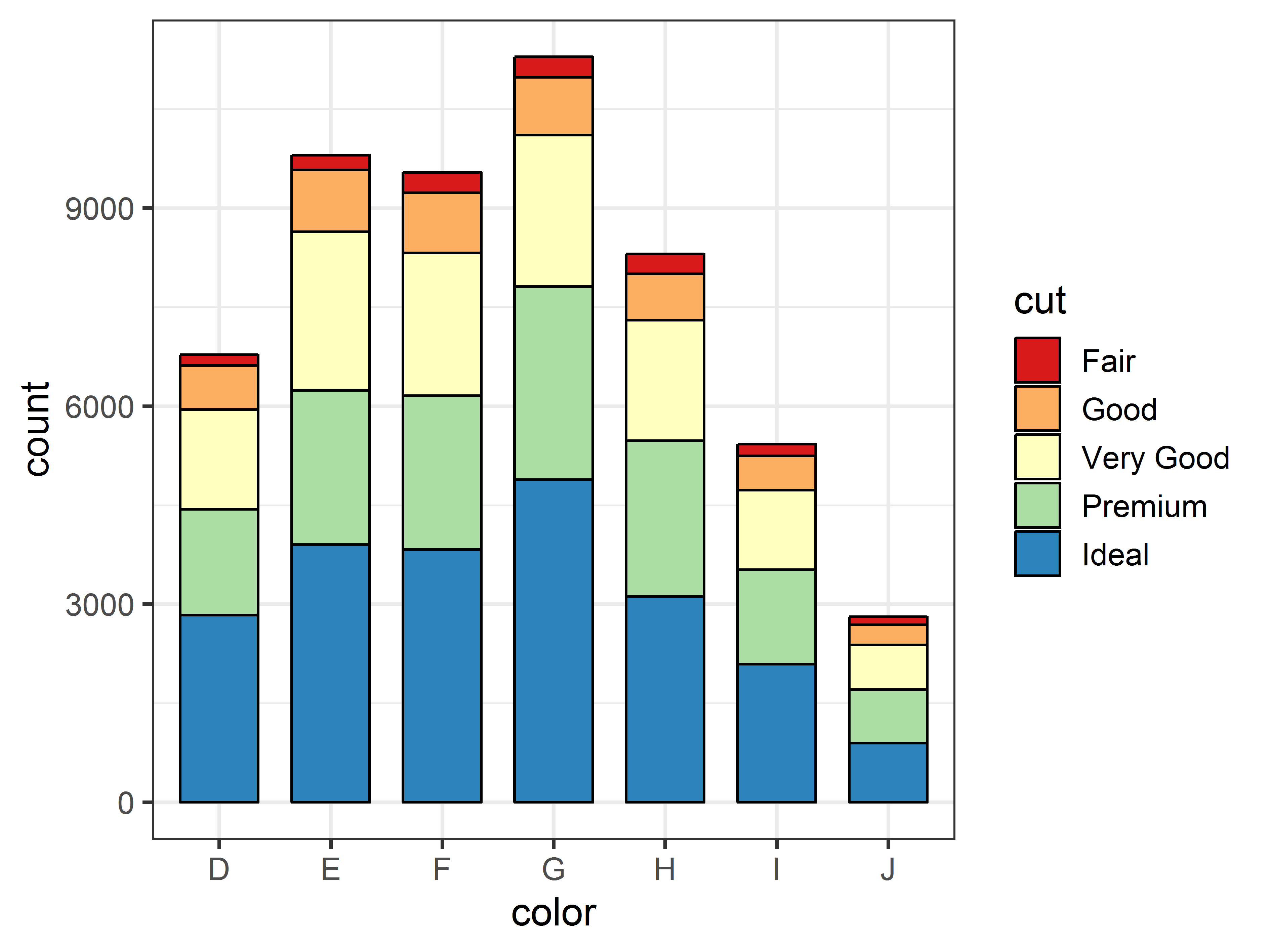 ggplot(diamonds, aes(color, fill = cut)) +
  geom_bar(width = 0.7, color = "black") +
  scale_fill_brewer(palette = "Spectral") +
  theme_bw(14)
Histogram
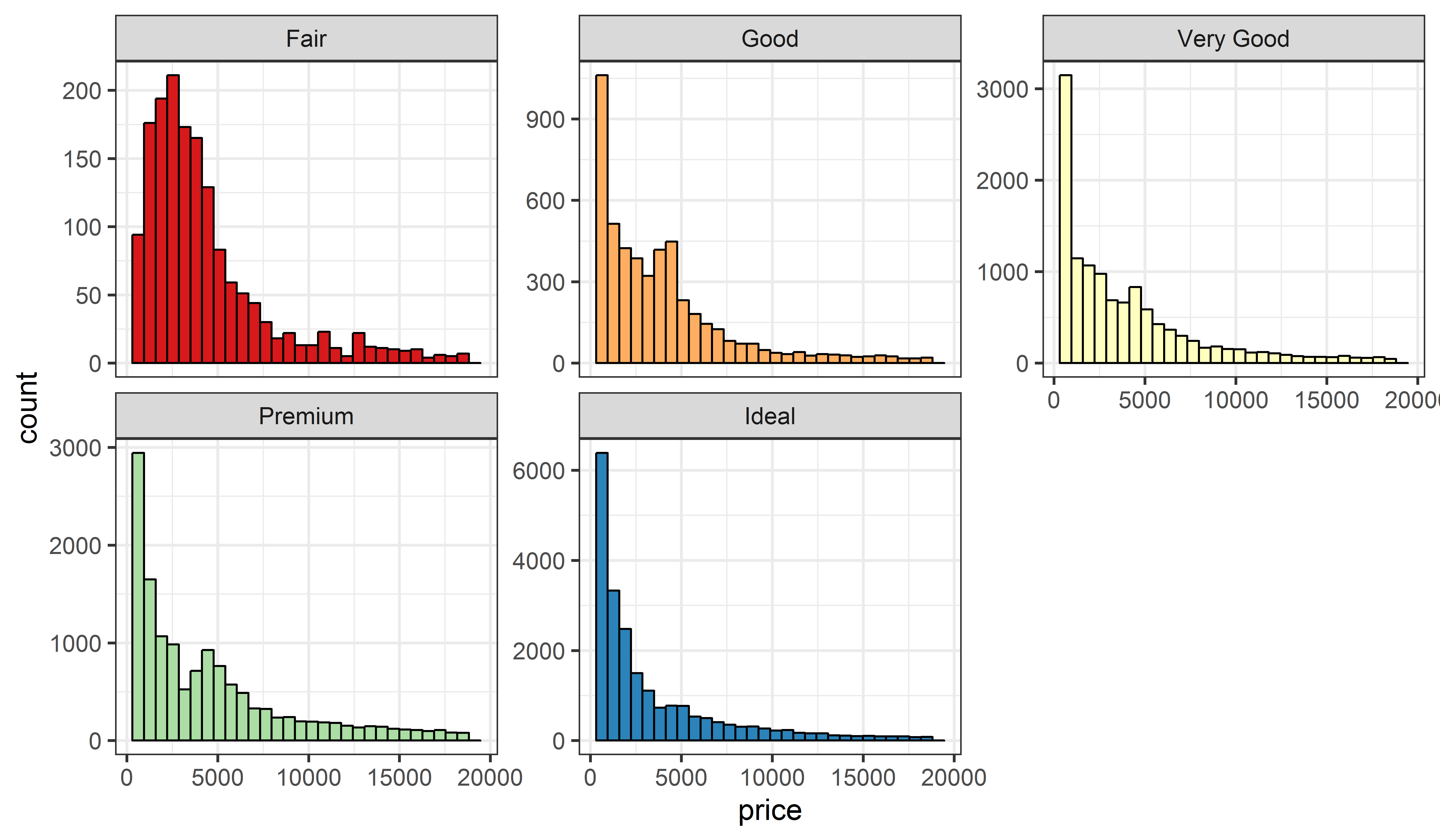 ggplot(diamonds, aes(price, fill = cut)) +
  geom_histogram(color = "black") +
  scale_fill_brewer(palette = "Spectral") +
  facet_wrap(. ~ cut, scales = "free_y") +
  theme_bw(14) + theme(legend.position = "none")
Density
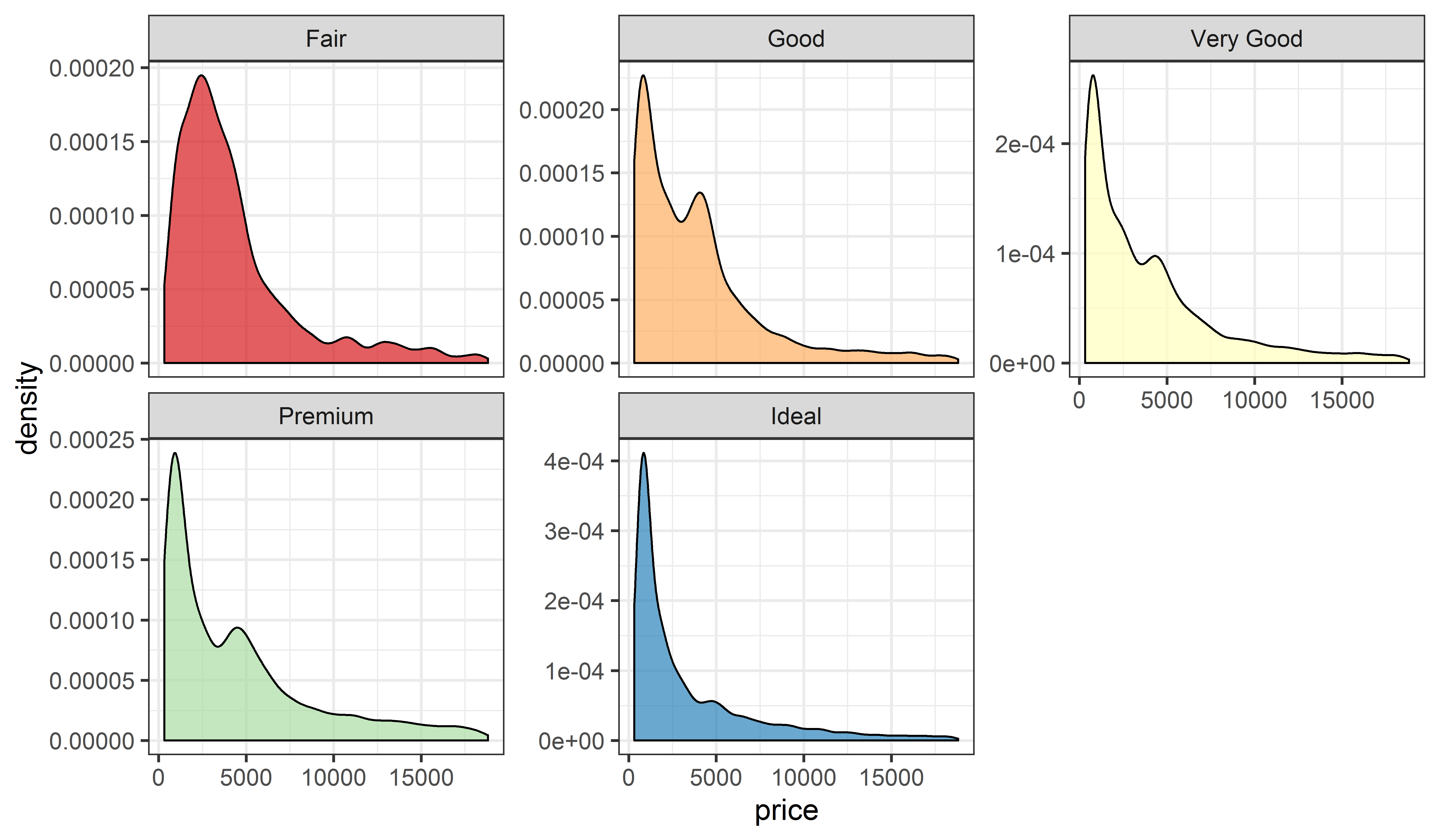 ggplot(diamonds, aes(price, fill = cut)) +
  geom_density(color = "black", alpha = 0.7) +
  scale_fill_brewer(palette = "Spectral") +
  facet_wrap(. ~ cut, scales = "free_y") +
  theme_bw(14) + theme(legend.position = "none")
Discrete color sets from ColorBrewer
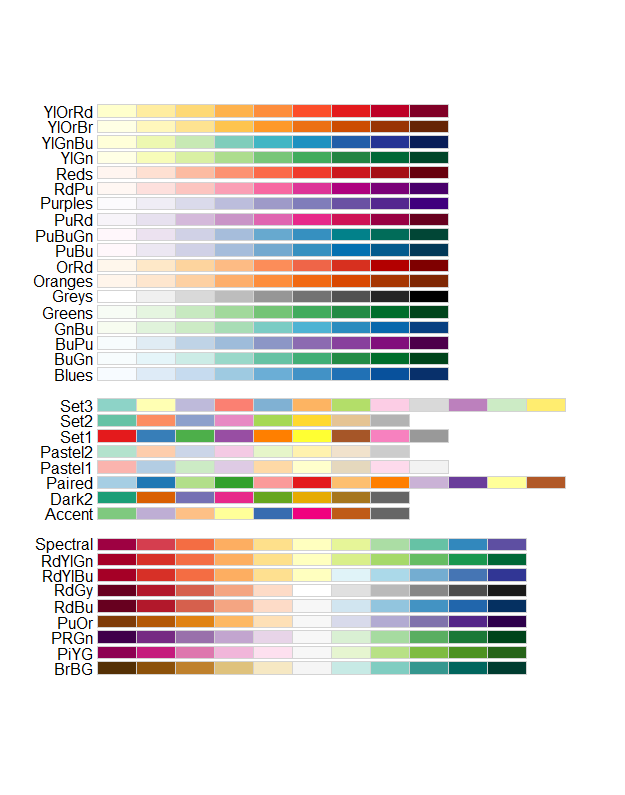 THANKS!